Секреты родительского мастерства.
ПРОФИЛАКТИКА УПОТРЕБЛЕНИЯ НЕСОВЕРШЕННОЛЕТНИМИ ПСИХОАКТИВНЫХ ВЕЩЕСТВ.
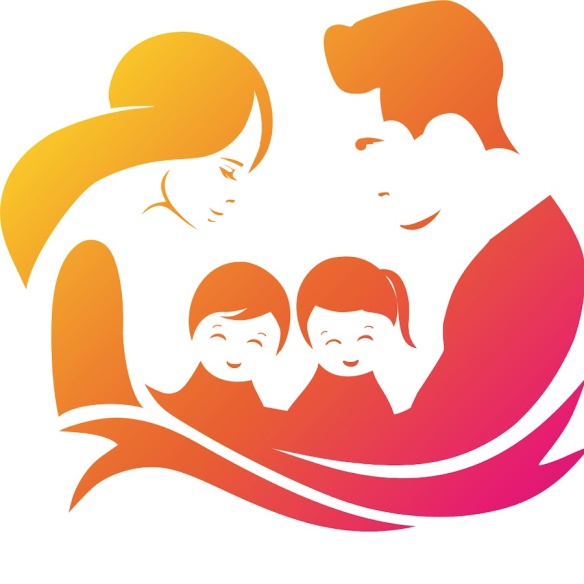 Некоторые симптомы употребления курительных смесей:
Расширенный или суженный зрачок; 
Мутный или покрасневший белок (часто носят с собой капли «Визин» или другие); 
Сухость во рту;
 Бесконтрольный смех; 
Неспособность сосредоточения; 
Дефект речи;
 Заторможенность мышления и др.
Косвенные признаки употребления: Раздражительность,
Раздражительность, доходящая до ярости; 
Уход от любых серьезных разговоров; 
Уход от контакта с родителями; 
Долго думает, неопрятен, залезает в долги. Следует помнить о выраженной у подростков реакции группирования, то есть употребляют они курительные смеси обычно в группе.
ВИДЫ ПРОФИЛАКТИКИ:
Первичная 
Вторичная 
Приоритет первичной профилактике. 
Цель: создание воздействия опережающего характера. 
Эффективна до момента формирования у подростка наркотических установок и форм поведения. 
Психосоциальная иммунизация – формирование личностных ресурсов и навыков.
Причины неэффективности методики « запугивания»
Подростки обладают возрастным негативизмом; 
Приобрели иммунитет от «пугалок» со стороны взрослых; 
Не верят информации от взрослых, подаваемой в категоричной форме;
Личностная ценность здоровья у детей и подростков недостаточно сформирована; 
У детей и подростков «страшное» вызывает интерес.
Рекомендуемые модели профилактики.
«валеологическая»; «поведенческая» – формирование навыков безопасного поведения в ситуациях риска; 

«личностно-ориентированная»- снижение риска зависимости за счет развития личностных свойств и качеств.
Основные причины употребления ПАВ
- уход от скуки, поиск ярких впечатлений, заполнение жизни чувственными переживаниями, любопытство; 
-получение возможности установления контактов с членами значимой группы, неумение сказать «нет», формирование у несовершеннолетних имитационных моделей поведения; 
-решение проблемы плохого, неустойчивого настроения, уход от депрессии.
Факторы риска развития зависимости от ПАВ
Алкоголизм либо наркомания отца или матери; 
Отсутствие эмоциональной привязанности и сплоченности между членами семьи, постоянная конфликтность; 
Отсутствие контроля со стороны родителей; 
Низкая самооценка, ощущение собственной незначительности, недостаточный самоконтроль;
Продолжение:
Склонность к агрессии, антисоциальным поступкам, импульсивным действиям, неоправданному риску; 
Слабая мотивация на учебу, бедность интересов; 
Частая смена школ, нарушение отношений со сверстниками; 
Дань моде; 
Принужденность к потреблению ПАВ; 
Высокая потребность в общении со сверстниками, в развлечениях и включенность подростка в увеселительные компании.
Первоочередные причины употребления ПАВ:
Наследственная отягощенность; 
Степень изначальной толерантности (устойчивости); 
Низкий самоконтроль; 
Ограниченность интересов; 
Наличие семейных конфликтов;
 Учебная неуспеваемость; 
Хронические соматические заболевания; Отсутствие нормативного мировоззрения; 
Наличие ровесников с девиантным поведением; «Мода» на ПАВ
Самоанализ для родителей:
Беседу о подозрении употребления подростком ПАВ проводим в спокойном тоне, избегая категоричности и оскорбительных выражений; 
В случае не подтверждения подозрений приносим извинения подростку; 
Анализируем и купируем личные чувства отрицания, обиды, разочарования, агрессии и отторжения своего ребенка; 
Проявляем искреннее участие и желание понять причины употребления ПАВ ребенком.
Основные стратегии профилактической (неспецифической) работы с подростками
Формирование жизненной линии «настоящее-будущее»; 
Поиск совместно с подростком (молодым человеком) будущей профессиональной, социальной роли; 
Создание «ментальных» ловушек; Сопровождение подростка с целью поддержки реализации сформированных жизненных проектов.
Контактные телефоны поддерживающих учреждений:
– 8 800 2000 122 телефоны доверия (звонки бесплатные, консультации ведут специалисты)
сайте детского телефона доверия www.telefon-doveria.ru.
портал «Я-родитель» https:/jww\\tya-roditel.ru/